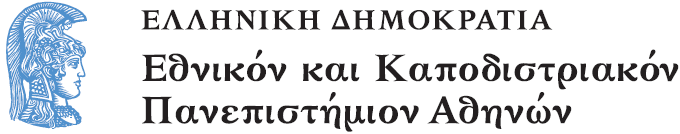 De la féodalité à la monarchie absolue : institutions politiques et mutations sociales en France du Moyen Âge au XVIIe siècle
Section 4: La contre-Réforme ou La Réforme catholique 
 
Irini Apostolou
Faculté des Lettres 
Département de Langue et de Littérature françaises
La contre-Réforme ou La Réforme catholique
Réaction de l’église catholique face à la Réforme protestante
Le Concile de Trente (1545-1563) I
Convoqué par Paul III, suite à la demande de Charles-Quint, il est clôturé par Pie IV 
Le Concile de Trente fixe la doctrine du catholicisme
Le Concile de Trente I
Le Concile de Trente(1545-1563)
Le Concile de Trente II
reconnaît l’autorité spirituelle du pape
réaffirme que la doctrine du salut se fait par la foi et les bonnes œuvres 
définit la doctrine du péché originel  
confirme le culte des saints et des reliques 
déclare la Vulgate (traduction de la bible) authentique
reconnaît la tradition comme moyen de l’interprétation de la Bible 
confirme les sept sacrements
Le Concile de Trente III
Révision des institutions de l’église
Triomphe  de l’Épiscopat : renforcement de l’autorité des évêques 
Interdiction du cumul des bénéfices
Amélioration de la formation des prêtres
Abolition des abus de l’église catholique

Bulle Benedictus Deus et Pater : acceptation des décisions du concile par le pape Pie IV  (1564)
La Compagnie de Jésus ou Société de Jésus
Ordre religieux catholique fondé à Rome en 1540 par des étudiants de l’Université de Paris réunis autour de saint Ignace de Loyola (études théologiques à Paris).
Prédication
Confession
Catéchisme
Missions populaires
Enseignement et recherche scientifique 
Les collèges jésuites  
Formation spirituelle
Engagement missionnaire
Premiers vœux de la compagnie de Jésus à Montmartre
Le Concile de Trente(1545-1563)
Le Saint-Office succède à l'Inquisition médiévale (1542) :
Respect de la doctrine et de la foi catholiques

L’Index : répertoire de livres interdits (1564)
Congrégation de l’Index (1571)
Les Guerres de Religion (1561-1598)
Huit conflits qui ont ravagé la France
Catholiques/ protestants
Guises, Montmorency/Bourbons
Les causes des guerres de Religion
La crise de la Réforme et la Contre-Réforme
Le fanatisme religieux
La faiblesse du pouvoir royal (François II, Charles IX, Henri III)
L’ingérence des pays étrangers (Angleterre, Espagne)
Conjuration d’Amboise (1560)
Catherine de Médicis
Catherine de Médicis (reine mère) : politique de conciliation 
Politique de la bascule

(François Clouet, Catherine de Médicis v. 1585)
Le triumvirat  (1561)
Le duc François de Guise, 
Le maréchal de Saint-André 
Le connétable Anne de Montmorency 
Exploitation du conflit religieux dans un but politique (contrôle de la famille royale)
Catherine de Médicis cède au triumvirat
Assassinat du duc de Guise (1563)
Antoine Caron, Les massacres du Triumvirat (1566)
Le tableau fait allusion au massacre de protestants durant les guerres de religion
Efforts de maintenir la paix religieuse
Le Colloque de Poissy (1561)
La Paix de Saint-Germain (1570) accorde des libertés restreintes aux protestants
L’échec de la conciliation
Massacre de Wassy (1562)
Massacre de la Saint-Barthélemy 
(le 24 août 1572)
Le massacre de la Saint-Barthélemy, 1572
Tableau exécuté par François Dubois, 1572-84
Édouard Debat-Ponsan, Un matin devant la porte du Louvre, 1880
Catherine de Médicis dévisage les protestants massacrés au lendemain de la Saint-Barthélémy
Henri IV et les guerres de religion
Victoire d’Ivry : l’armée royale contre la Ligue catholique (1590)
Abjuration de sa foi protestante (1593)
Sacre à Chartres (1594)
Entrée à Paris (1594)
Déclaration de la guerre à l’Espagne (1595)
La guerre contre la Ligue catholique continue jusqu’en 1598
L’Édit de Nantes (1598)
La paix avec l’Espagne est obtenue par le traité de Vervins le 2 mai 1598 qui confirme celui de Cateau-Cambrésis
[Speaker Notes: (sur Henri IV consulter le 5e cours)]
L’Édit de Nantes (1598) I
Édit de pacification qui met fin aux guerres de religion  
Instauration d’un régime de coexistence religieuse
assure aux  protestants 
la liberté de conscience
la liberté de culte (soigneusement délimitée)
l’égalité civile (accès aux charges et dignités) 
des places de sûreté (garnisons)
et institue des chambres de justice mi-parties (juges catholiques et protestants)
L’Édit de Nantes (1598) II
Les parlements résistent à son enregistrement
Le parlement de Paris l’enregistre le 25 février 1599 et le parlement de Rouen en 1609
La religion catholique est la religion dominante et officielle du royaume
L’Édit de Nantes (1598)
Le manuscript de l’Édit de Nantes
Τέλος Ενότητας
Χρηματοδότηση
Το παρόν εκπαιδευτικό υλικό έχει αναπτυχθεί στο πλαίσιο του εκπαιδευτικού έργου του διδάσκοντα.
Το έργο «Ανοικτά Ακαδημαϊκά Μαθήματα στο Πανεπιστήμιο Αθηνών» έχει χρηματοδοτήσει μόνο την αναδιαμόρφωση του εκπαιδευτικού υλικού. 
Το έργο υλοποιείται στο πλαίσιο του Επιχειρησιακού Προγράμματος «Εκπαίδευση και Δια Βίου Μάθηση» και συγχρηματοδοτείται από την Ευρωπαϊκή Ένωση (Ευρωπαϊκό Κοινωνικό Ταμείο) και από εθνικούς πόρους.
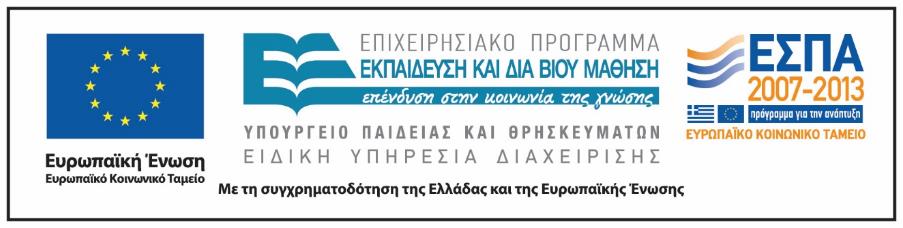 Σημειώματα
Σημείωμα Ιστορικού Εκδόσεων Έργου
Το παρόν έργο αποτελεί την έκδοση 1.0.
Σημείωμα Αναφοράς
Copyright Εθνικόν και Καποδιστριακόν Πανεπιστήμιον Αθηνών, Ειρήνη Αποστόλου 2015. Ειρήνη Αποστόλου. «Εκφάνσεις της Πολιτισμικής Ζωής στη Σύγχρονη Γαλλία. Ενότητα 4: La contre–Réforme ou La Réforme catholique». Έκδοση: 1.0. Αθήνα 2015. Διαθέσιμο από τη δικτυακή διεύθυνση: http://opencourses.uoa.gr/courses/FRL5.
Σημείωμα Αδειοδότησης
Το παρόν υλικό διατίθεται με τους όρους της άδειας χρήσης Creative Commons Αναφορά, Μη Εμπορική Χρήση Παρόμοια Διανομή 4.0 [1] ή μεταγενέστερη, Διεθνής Έκδοση.   Εξαιρούνται τα αυτοτελή έργα τρίτων π.χ. φωτογραφίες, διαγράμματα κ.λ.π.,  τα οποία εμπεριέχονται σε αυτό και τα οποία αναφέρονται μαζί με τους όρους χρήσης τους στο «Σημείωμα Χρήσης Έργων Τρίτων».
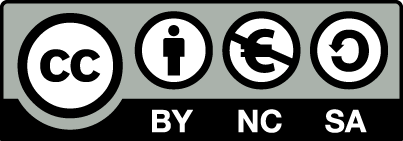 [1] http://creativecommons.org/licenses/by-nc-sa/4.0/ 

Ως Μη Εμπορική ορίζεται η χρήση:
που δεν περιλαμβάνει άμεσο ή έμμεσο οικονομικό όφελος από την χρήση του έργου, για το διανομέα του έργου και αδειοδόχο
που δεν περιλαμβάνει οικονομική συναλλαγή ως προϋπόθεση για τη χρήση ή πρόσβαση στο έργο
που δεν προσπορίζει στο διανομέα του έργου και αδειοδόχο έμμεσο οικονομικό όφελος (π.χ. διαφημίσεις) από την προβολή του έργου σε διαδικτυακό τόπο

Ο δικαιούχος μπορεί να παρέχει στον αδειοδόχο ξεχωριστή άδεια να χρησιμοποιεί το έργο για εμπορική χρήση, εφόσον αυτό του ζητηθεί.
Διατήρηση Σημειωμάτων
Οποιαδήποτε αναπαραγωγή ή διασκευή του υλικού θα πρέπει να συμπεριλαμβάνει:
το Σημείωμα Αναφοράς
το Σημείωμα Αδειοδότησης
τη δήλωση Διατήρησης Σημειωμάτων
το Σημείωμα Χρήσης Έργων Τρίτων (εφόσον υπάρχει)
μαζί με τους συνοδευόμενους υπερσυνδέσμους.
Σημείωμα Χρήσης Έργων Τρίτων
"Η δομή και οργάνωση της παρουσίασης, καθώς και το υπόλοιπο περιεχόμενο, αποτελούν πνευματική ιδιοκτησία της συγγραφέως και του Πανεπιστημίου Αθηνών και διατίθενται με άδεια Creative Commons Αναφορά Μη Εμπορική Χρήση Παρόμοια Διανομή Έκδοση 4.0 ή μεταγενέστερη.

Οι φωτογραφίες που περιέχονται στην παρουσίαση προέρχονται από τους ιστοχώρους commons.wikimedia.org / wikipedia.com και είναι ελεύθερα διαθέσιμες με άδεια κοινού κτήματος (Public Domain)."